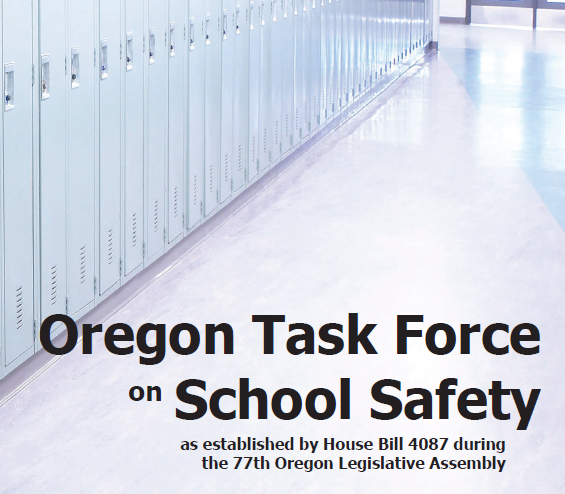 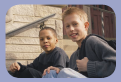 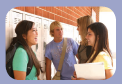 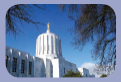 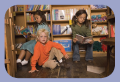 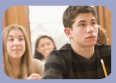 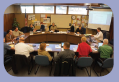 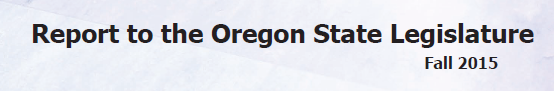 Recommendations
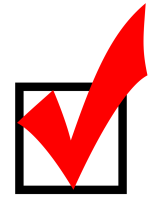 Establishing a Statewide 
Threat Assessment System for 
Oregon Schools
Threat Assessment
Threat assessment is a proven method of early intervention that can help prevent acts of violence in school environments. Recommended by the FBI and US Secret Service. 
Threat assessment is an investigative, fact-based approach that requires a team to work together to determine the nature of the threat, the level of risk and resources for addressing the threat and supporting the student.
Threat Assessment
The threat assessment model utilizes a two tiered approach for assessing risk…
Level 1 is a school-based assessment completed by a trained site team.
Level 2 is a community based assessment completed by a multi-agency, multi-disciplinary team.
A threat assessment team assists in intervention, management and supervision planning and ensures safety plans are implemented.
Threat Assessment
The OSSTF recommends establishing a statewide threat assessment system to support Oregon schools. 
Eight (8) regions – 8 FTE
A statewide system will 
Assist school personnel in identifying students who present a potential risk for...
Reactive and targeted violence
Non-normative and predatory sexual behavior
Suicidal and self-injurious behavior
Threat Assessment
A statewide system will…
Provide training and standardized protocols for school personnel.
Provide supervision strategies for students who are in at-risk situations.
Help connect students and families with community-based services and related support.
Mitigate education community risk and liability.
Recommendations
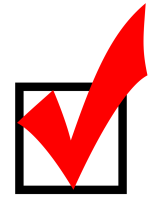 Establishing a Statewide 
Floorplan Database & Standardized Terminology
Mapping System/Database
Multi-hazard Benefits of Mapping System:
Guide responding public safety to the portions of a facility to be checked in an active threat/barricaded subject situation.
Large common areas can be quickly accessed by first responders 
Crucial for building evacuation planning in the event that a portion of the building cannot be used.
First responders from outside the immediate area would have access to view floor plans enroute to a scene.  
A mapping system with a database would provide current contact information for vital school personnel. 
Key structural components can be easily located

Current Status
Standardized Terminology
First Responder Terminology is not consistent
Importance of Plain Speak
Subcommittee Task

Lockdown:    Quickly secure all school staff, students and visitors in rooms away from immediate danger.
Lockout:  School’s exterior doors are locked.  Used in a potentially dangerous situation outside of a school. “Lockout” is a term that may be used in combination with “Lockdown.”
Shelter in Place:  Take immediate shelter where you are and isolate your inside environment from the outside environment.
Evacuate:  Remove from a place of danger to a safer place.

Based on SRP Model
Simplistic
Easy to understand
Recommendations
Establishing a Statewide 
Tip Line
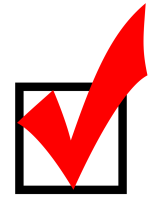 Statewide Tip Line
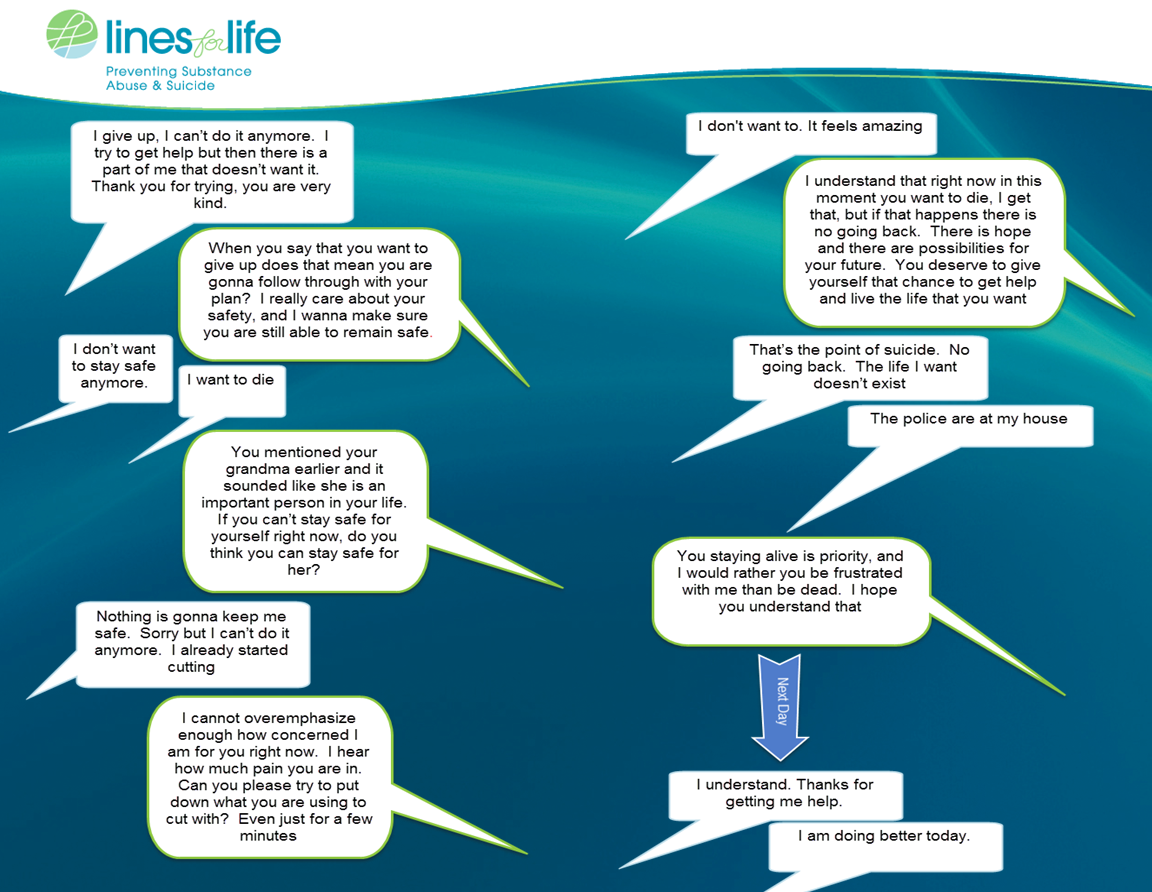 Questions